Antisense Oligonucleotide Therapy for Genetic Diseases
Tamar R. Grossman, PhD
Why Target RNA for Therapeutics?
2
RNA therapeutics as a platform is a revolutionary approach to discover new and important therapeutic agents for treating human diseases
RNA as a class of molecules plays a major role in the regulation of biological processes and in human diseases
Therapeutic approaches against RNA are generally unapproachable with existing drug platforms (e.g., small molecules)
Non-druggable protein coding RNAs
Alternatively spliced RNAs
Non-coding RNAs
microRNAs
Nuclear retained RNAs
Antisense RNAs
Structural RNAs
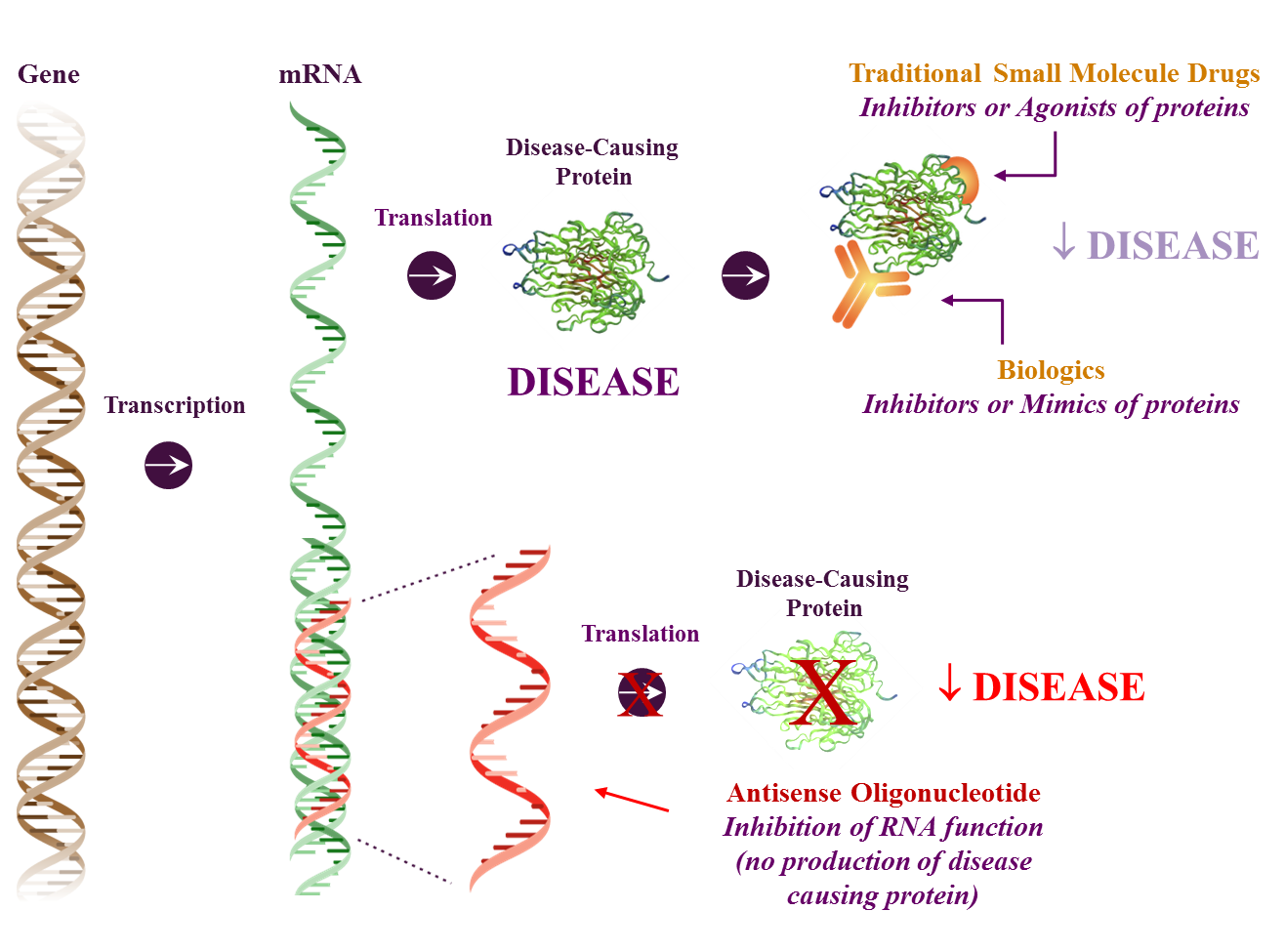 Antisense Mechanism of Action for Oligonucleotide Drugs
3
Antisense oligonucleotides (ASOs) can interact with both pre-RNA in the nucleus and mature mRNA in the cytoplasm
ASO can target exonic, intronic, and untranslated region (UTR) sites
ASO can reduce or increase gene expression through a variety of mechanisms:
mRNA maturation (5’ cap formation, splicing, and polyadenylation) 
RNase H-mediated degradation
Steric translation inhibition
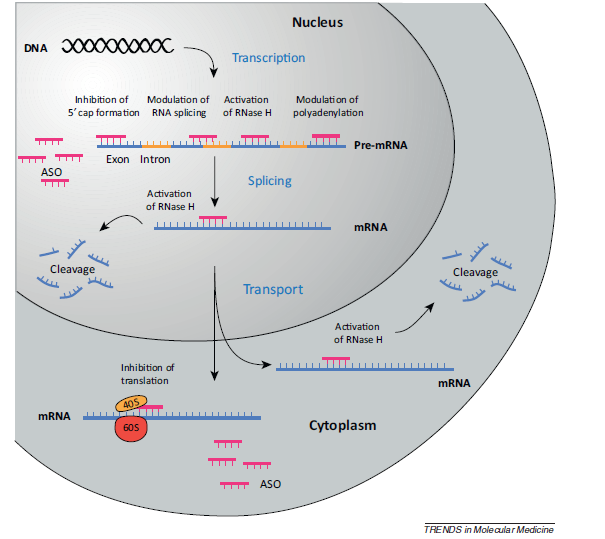 Southwell et al 2012
Antisense Technology is the Only Validated Direct Route from Gene Sequence to Drugs
4
Antisense technology can act on a target RNA in a variety of ways to treat human diseases
DMPKRx
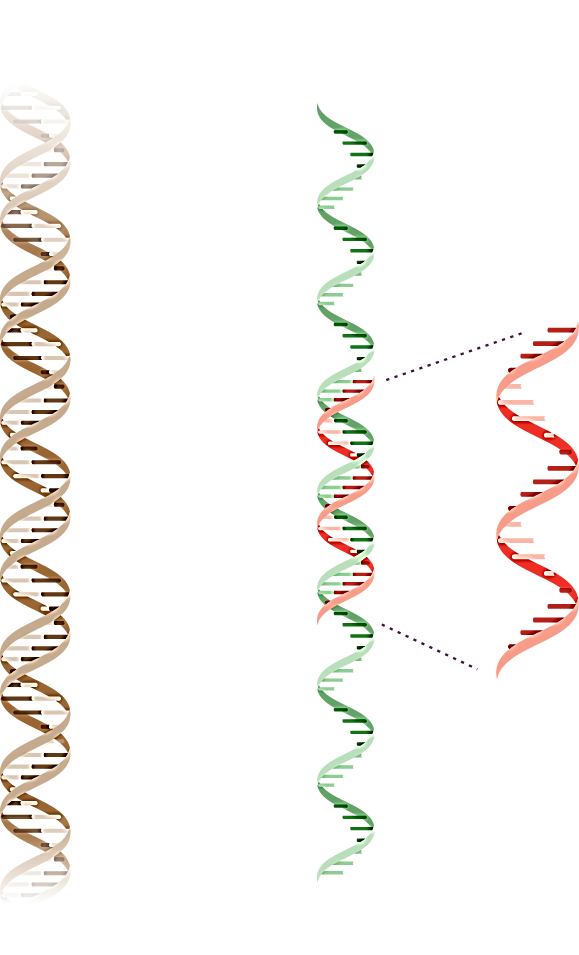 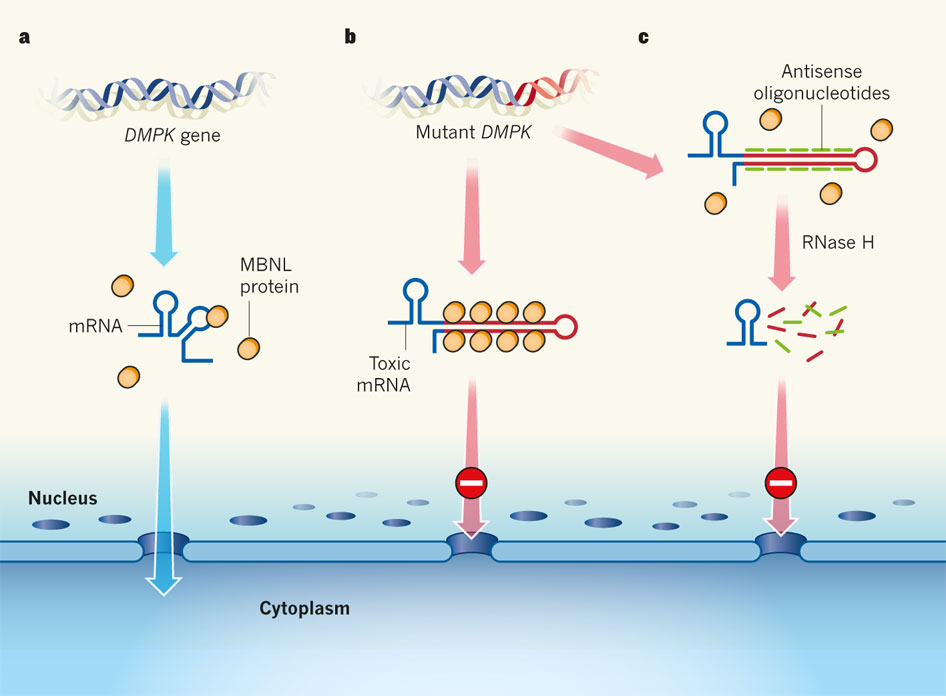 Increases production of therapeutic protein
Removes toxic RNA
(coding and noncoding)
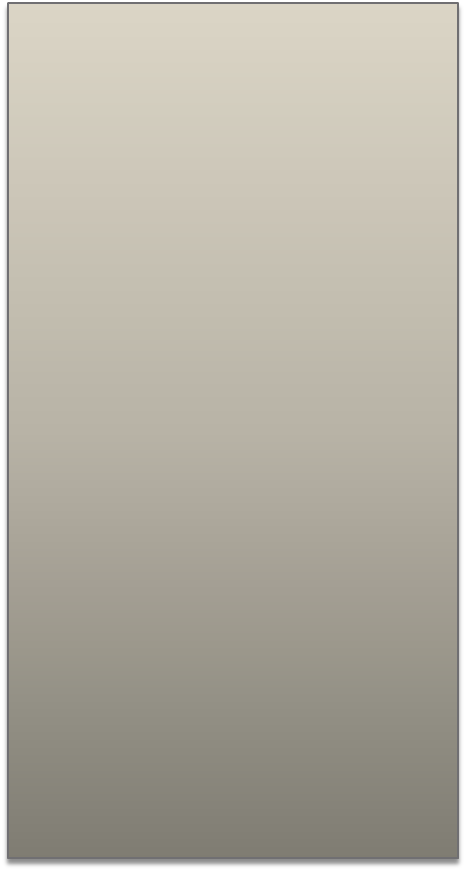 Reduces target RNA & prevents production of protein
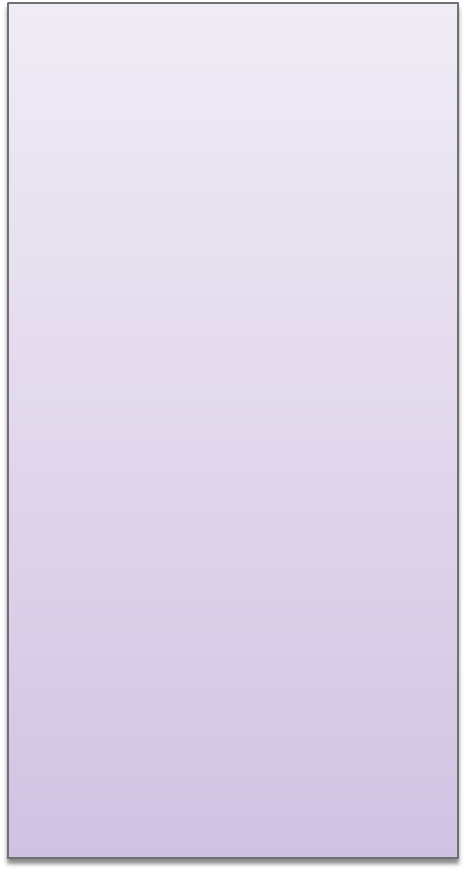 mRNA for disease-causing protein
RNase H1
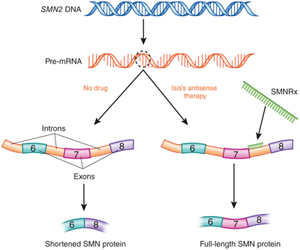 ASO
RNase H1
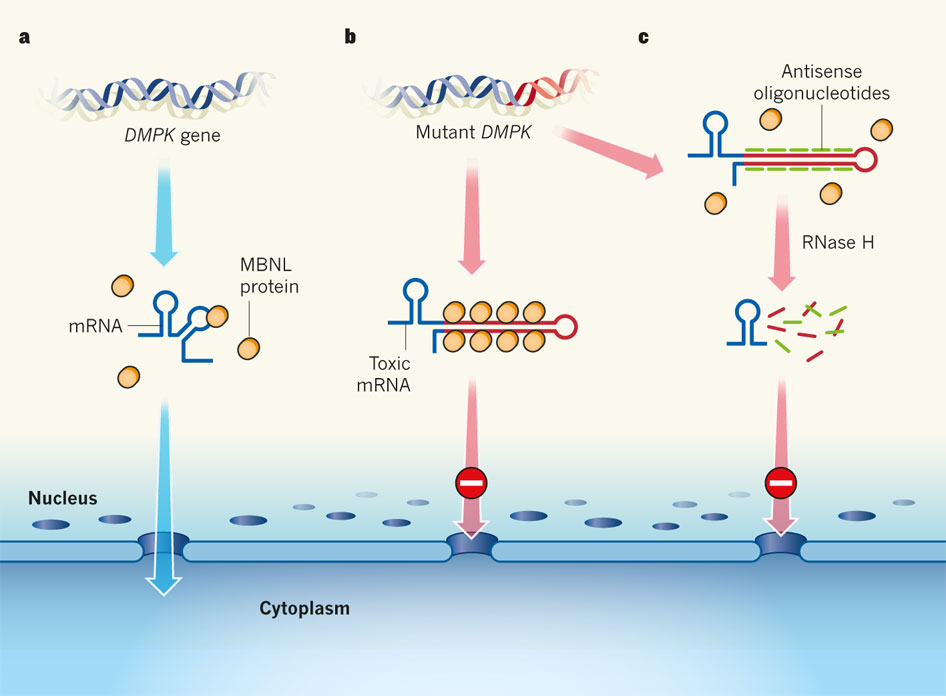 Example: IONIS-TTRRx (Hereditary TTR Amyloidosis)
Example: IONIS-DMPKRx (Myotonic Dystrophy I)
Example: IONIS-SMNRx (Spinal Muscular Atrophy)
RNase H Antisense Mechanism Oligonucleotide Chemistries
5
Chimeric RNase H1 Oligo Design
↑ affinity
↑ stability
↑ tolerability
↑ affinity
↑ stability
↑ tolerability
RNase H1 Substrate
MOE
MOE
DNA
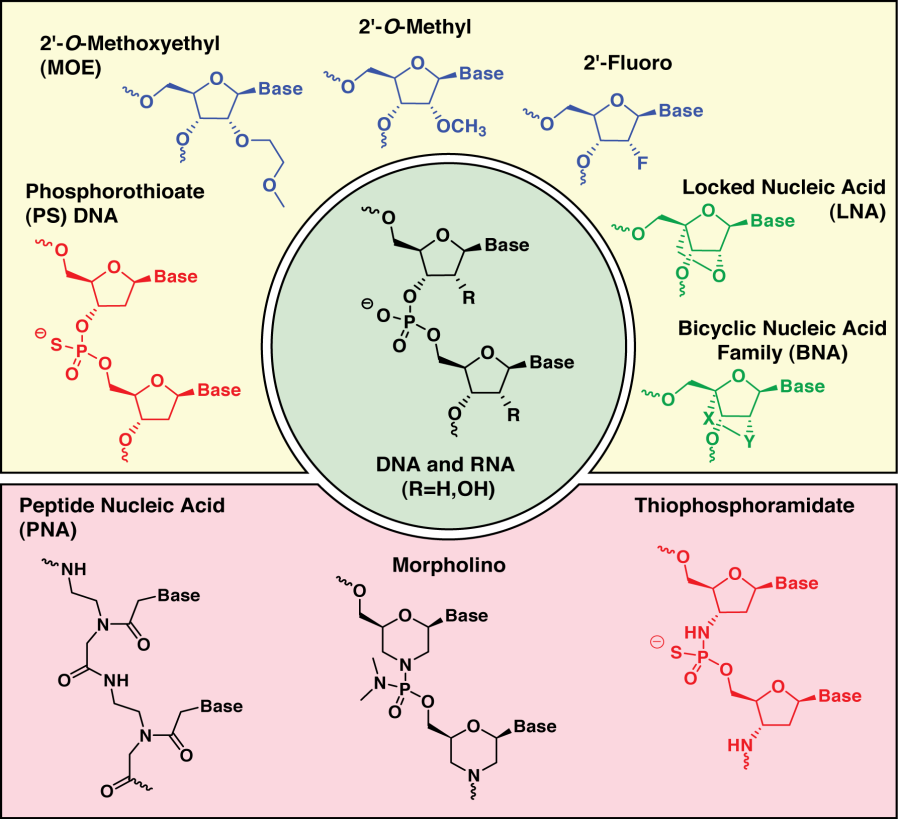 2’-O-methoxyethyl (MOE)
Tissue and Cellular Pharmacokinetics of ASOs Administered Systemically or *Locally
6
Protein binding critical for uptake by cells
Broad distribution 
no CNS by systemic administration
Strong PK/PD correlation demonstrated in tissues such as:
Distribution of 2’MOE Oligonucleotide in MonkeyFollowing Parenteral (IV) Administration (10 mg/kg)
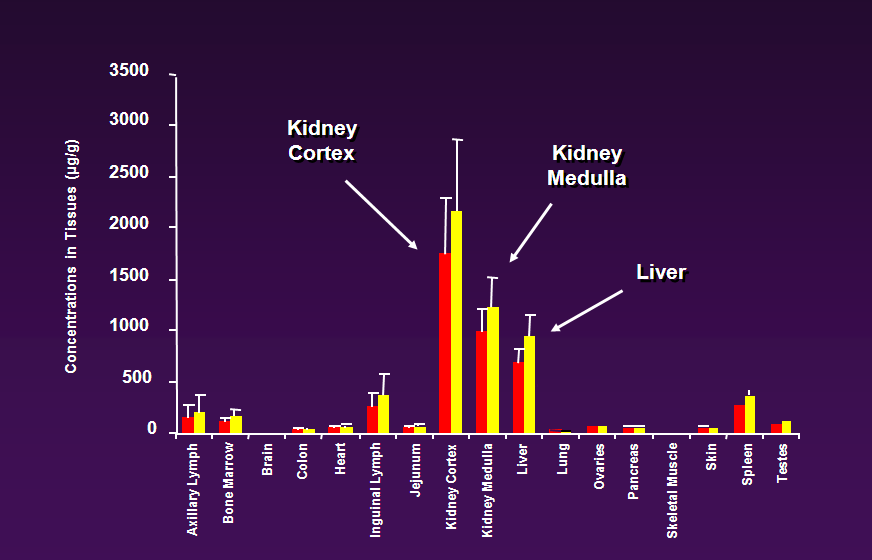 Red (full length oligonucleotide)
Yellow (total oligonucleotide)
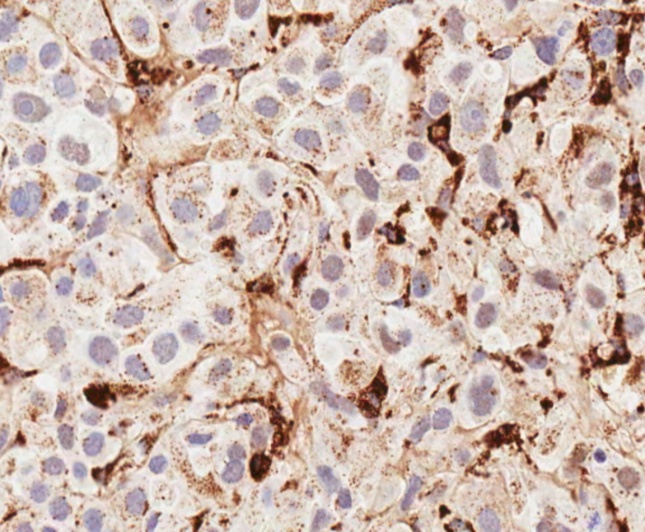 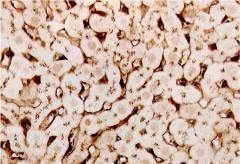 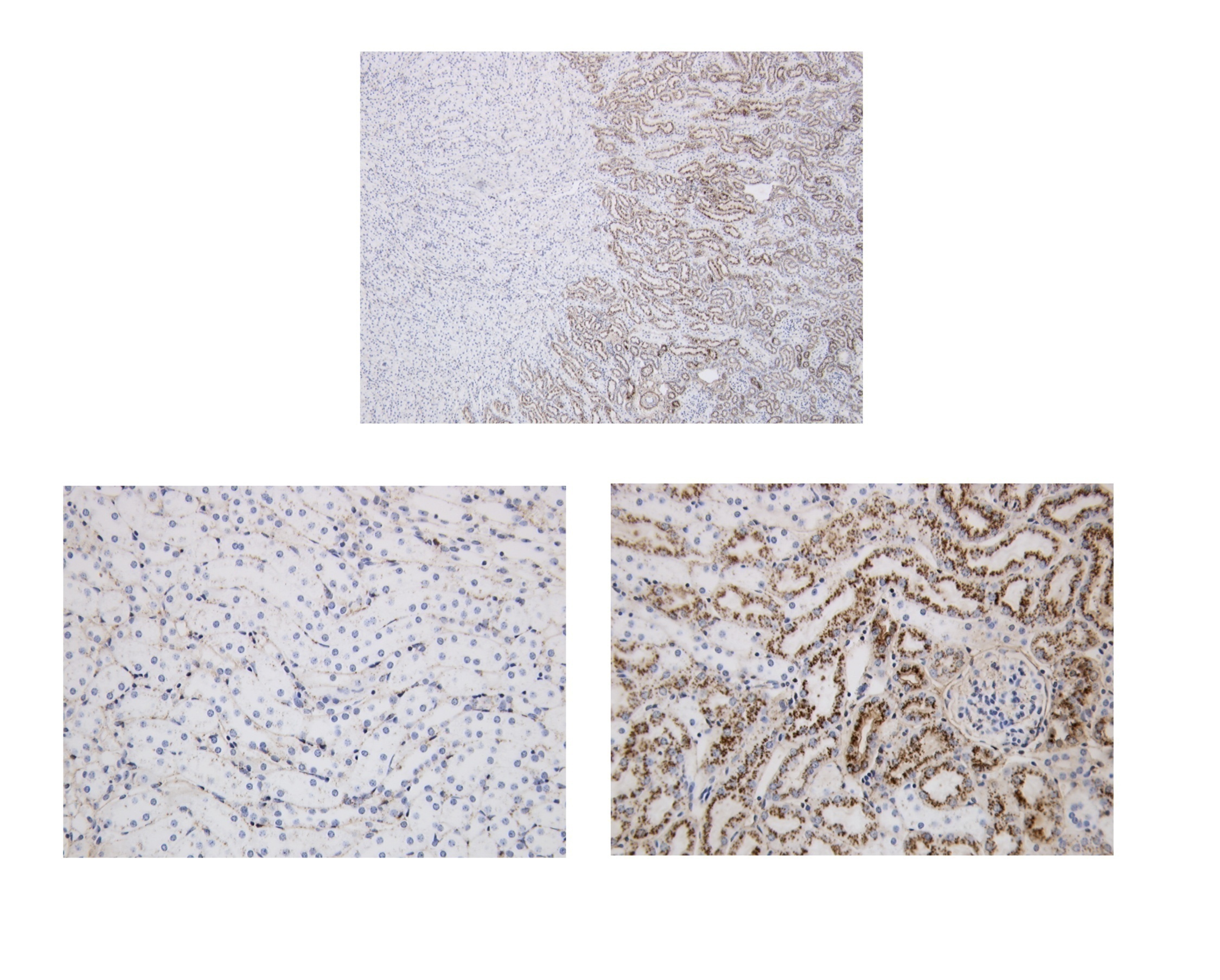 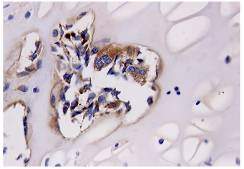 Kidney
Liver
Bone
Tumor
Tissue and Cellular Pharmacokinetics of ASOs Administered Locally by Intrathecal Injection
7
Broad ASO distribution in a non-human primate brain after ASO infusion into the cerebral spinal fluid
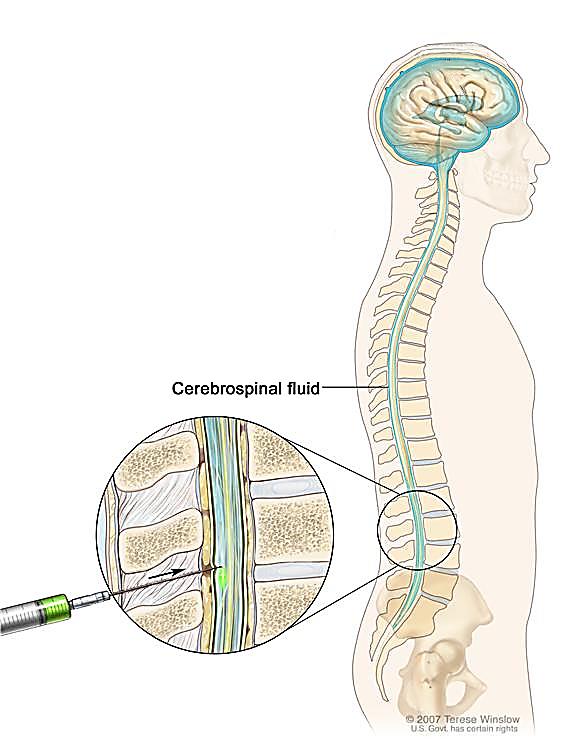 IHC with ASO specific antibody
Intrathecal injection
into the fluid surrounding
the spinal cord and brain (cerebrospinal fluid)
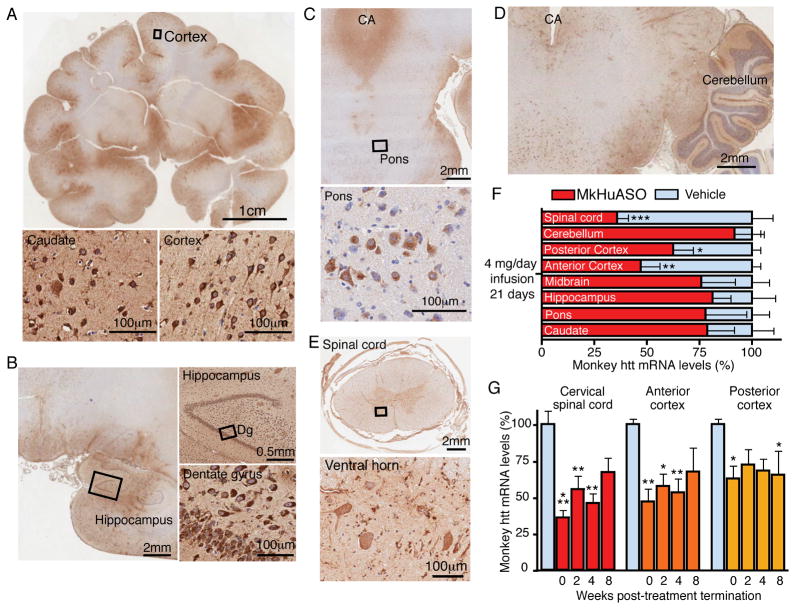 Kordasiewicz et al, Neuron, 2012
Image adapted from www.cancer.gov
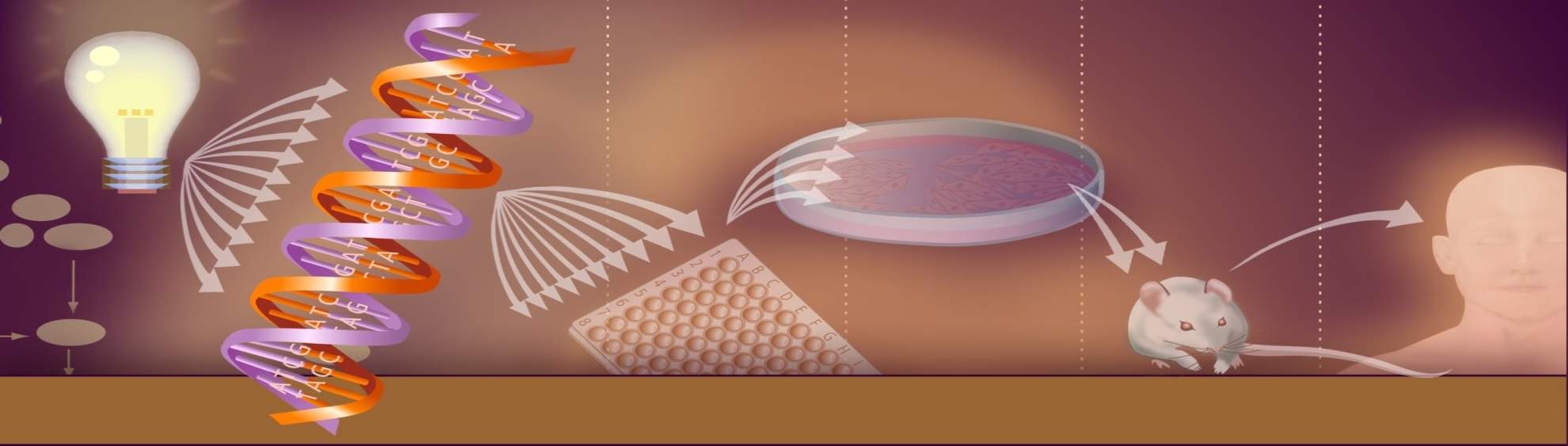 TargetIdentification
Oligo Synthesisdays
Lead Oligo IDweeks
Cell Culture Assays1-2 months
Animal Studies3-6 months
In Man9-12 months
Advantages of the Ionis Antisense Platform for Drug Discovery
Clinical Experience
> 6,000 subjects dosed
> 90 clinical studies
Multiple therapeutic indications
> 100 patients dosed for > 1 year
Doses as high as 1200 mg tolerated
Rapid identification of drugs
Efficiently screen many targets in parallel 
100% success rate in identifying inhibitors
All genes are “druggable” with high selectivity 
Predictable pharmacokinetics and safety
Shared manufacturing and analytical processes
Shortened timelines from concept to first human dose
8
GYS1 ASO for Treatment of APBD and Lafora Disease
Therapeutic Objective: 
Slow the progression of APBD/Lafora disease by inhibition of glycogen synthesis in neurons and formation of LB by GYS1 ASO.
Rational:
Gys1 heterozygous knockout rescues multiple deficits in Lafora disease mouse model (Duran et al 2014)
Glycogen accumulation and lafora bodies reduced
Neurodegeneration reduced as measured by decreased GFAP and Iba1 staining
Increased LTP in malin KO mouse is normalized
Reduced susceptibility to kainate-induced epilepsy to control levels
Autophagy deficit restored
Humans who have total absence of GYS1 are healthy except for a late-childhood cardiomyopathy 
No health issues in humans with 50% GS activities (Pederson et al 2013).
9
Identification of mouse Gys1 ASO for the Proof of Concept Studies
Design and synthesis of ~400 ASOs targeting Gys1
In vitro single dose screen of all ASOs (~400 ASOs). Gys1 mRNA level measured by qRT PCR
Dose response validation of the top lead ASOs (~30 ASOs)
In vivo screen in wild type mice by ICV administration of most active ASOs (~15 ASOs)
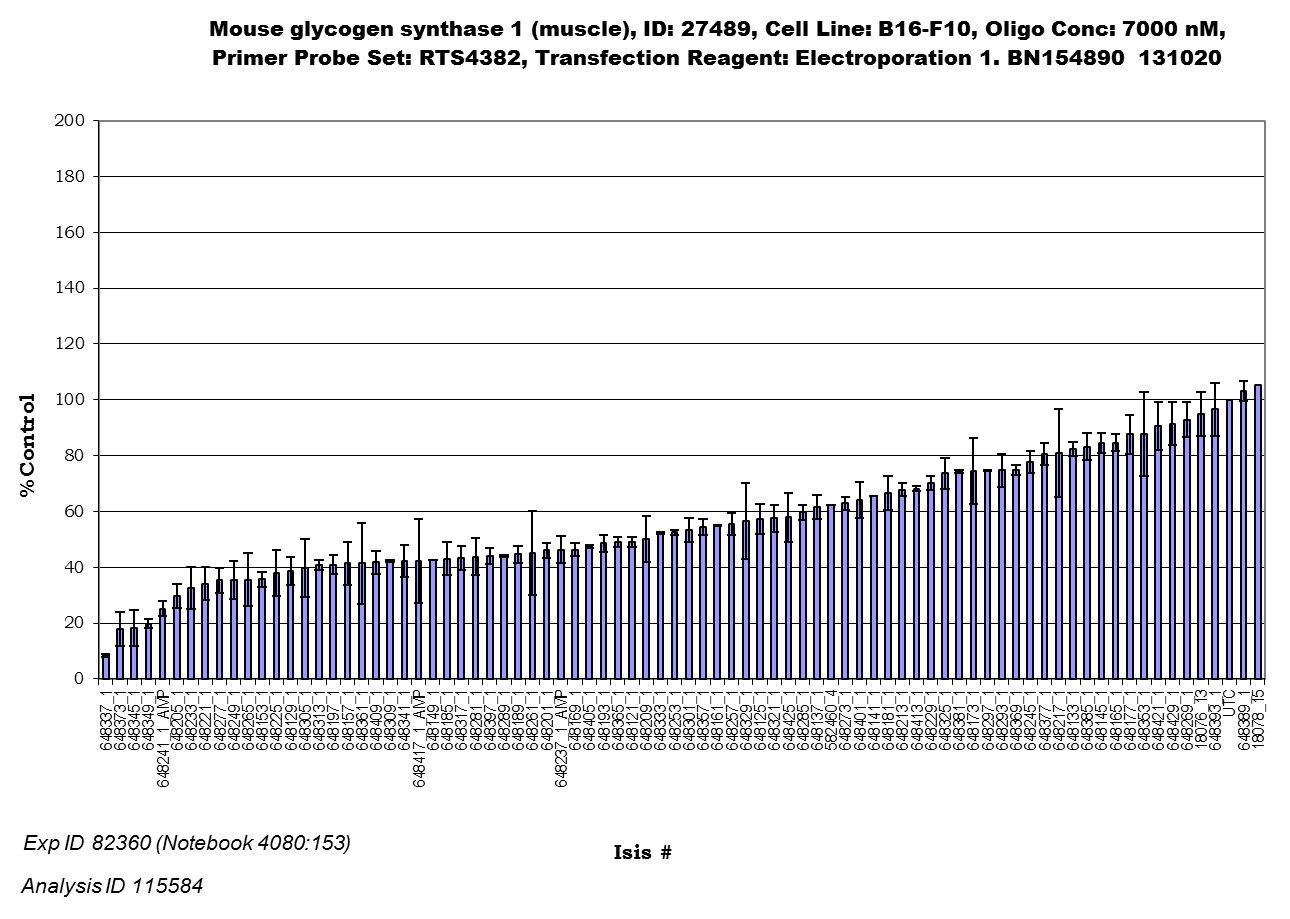 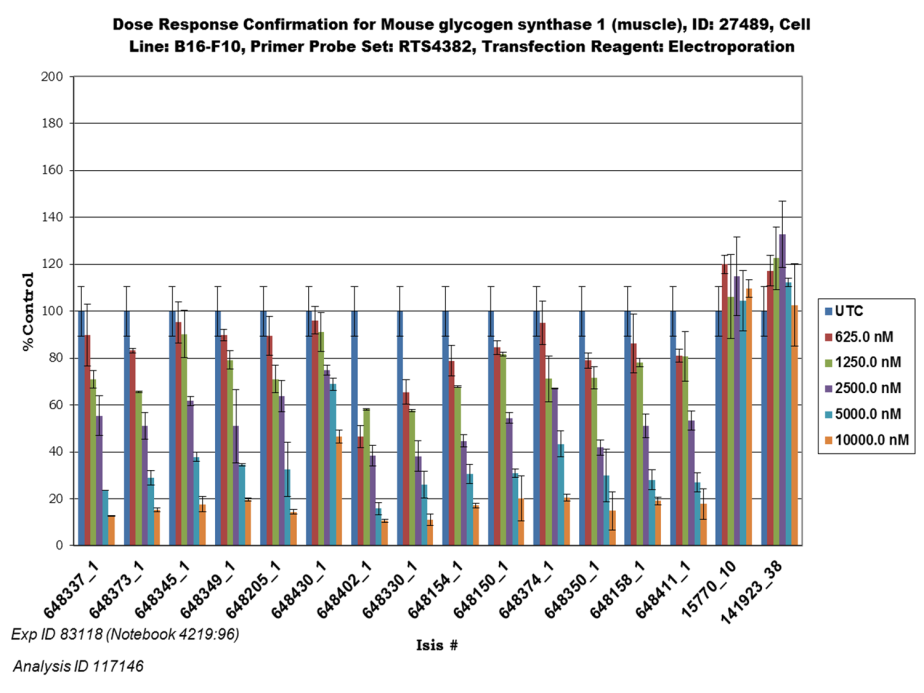 ASO# rank order by activity
In vitro screen in B16-F10 cells. ASOs were transfected by electroporation.
10
Glycogen Synthase ASO Tolerability and Efficacy ScreenGYS1 mRNA Knockdown
Cortex
Protocol:  
C57/BL6 mice (n=4 per group). 
intracerebroventricular (ICV) bolus injection of 300 ug of each ASO to WT mice 
Mice sacrificed 2 weeks post-ICV to assess target reduction and tolerability.
% of  PBS Control
Hippocampus
Cerebellum
% of  PBS Control
% of  PBS Control
11
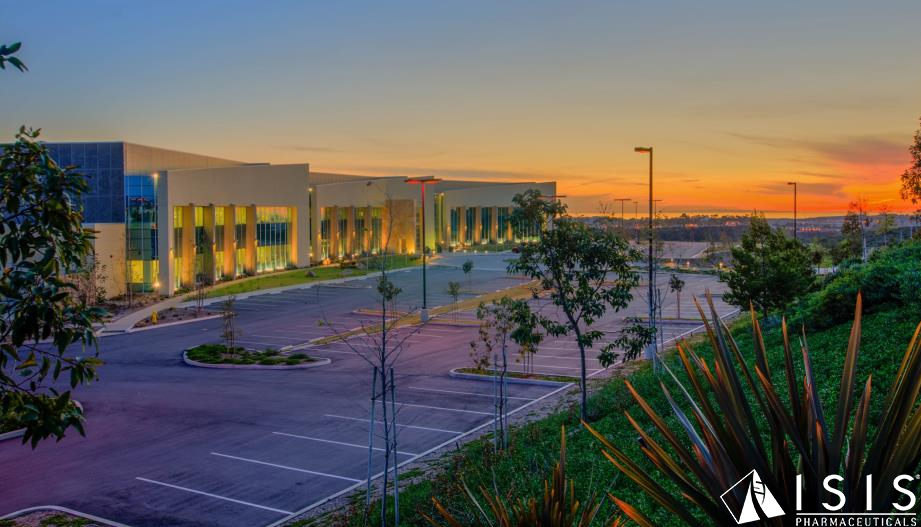 Thank You!
Gys1 ASO Ionis team

Lisa Hettrick
Holly Kordasiewicz
Jose Mendoza
Andy Watt
Melanie Katz
The Hospital for Sick Children, Toronto, Canada

Berge Minassian 
Saija Ahonen
Michael McCaleb 
Brett Monia
Eric Swayze
Roger Lane
Marc Gleichmann
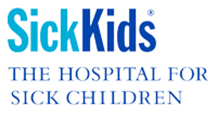 12
Ionis Pharmaceuticals Pipeline
CV
Severe and Rare
Onco
Other
Metabolic